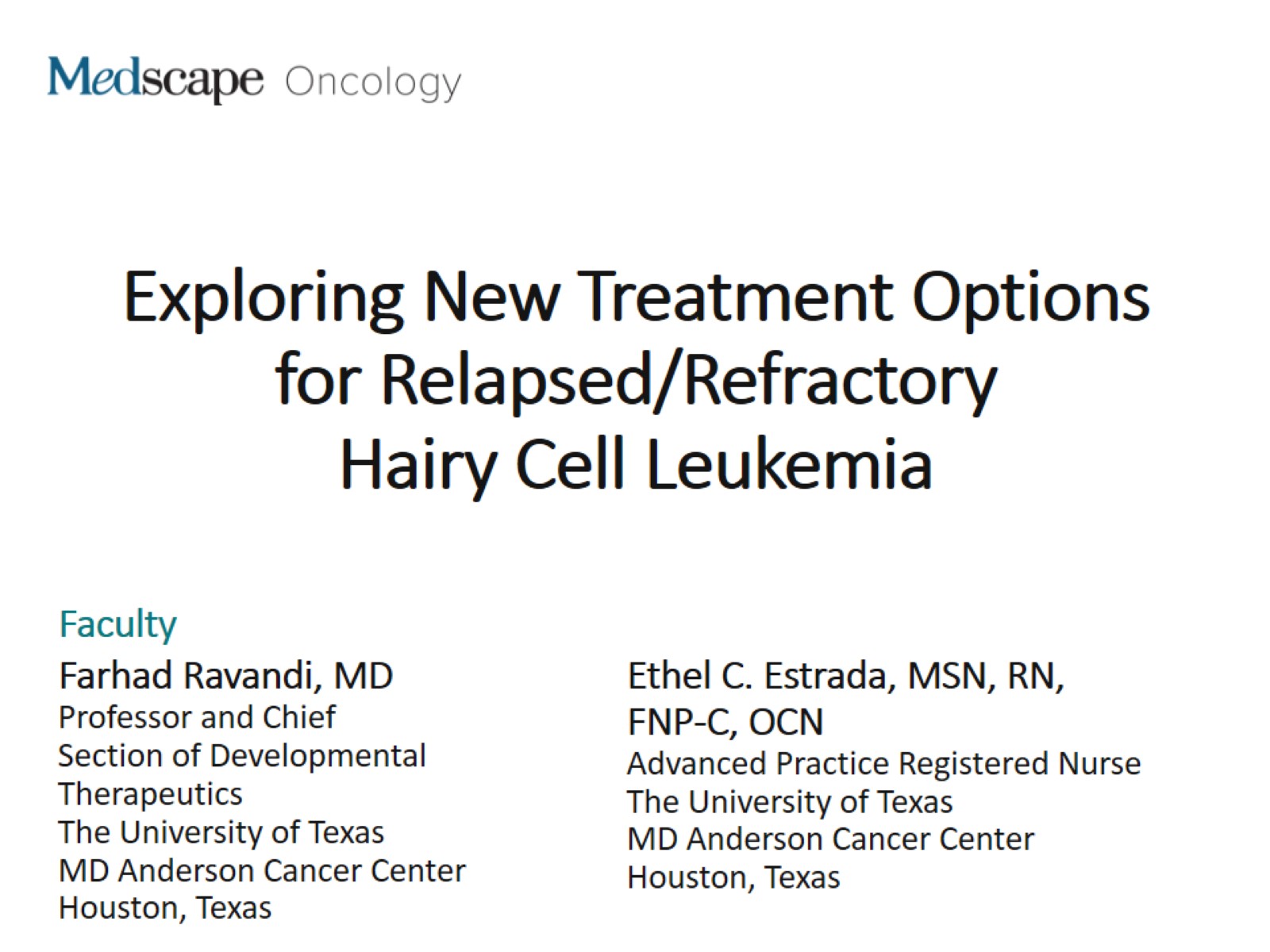 Exploring New Treatment Options for Relapsed/Refractory Hairy Cell Leukemia
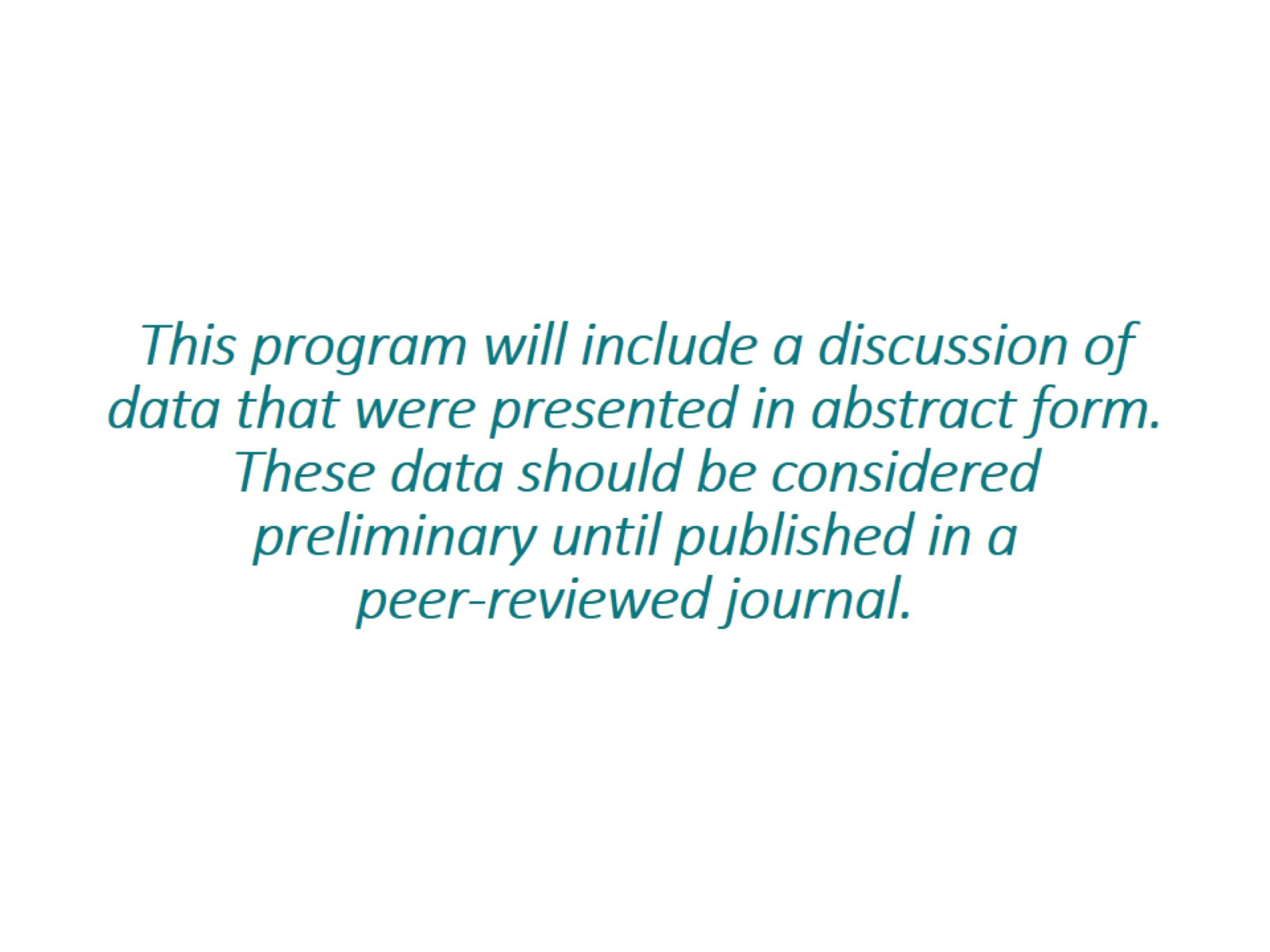 This program will include a discussion of data that were presented in abstract form. These data should be considered preliminary until published in a peer-reviewed journal.
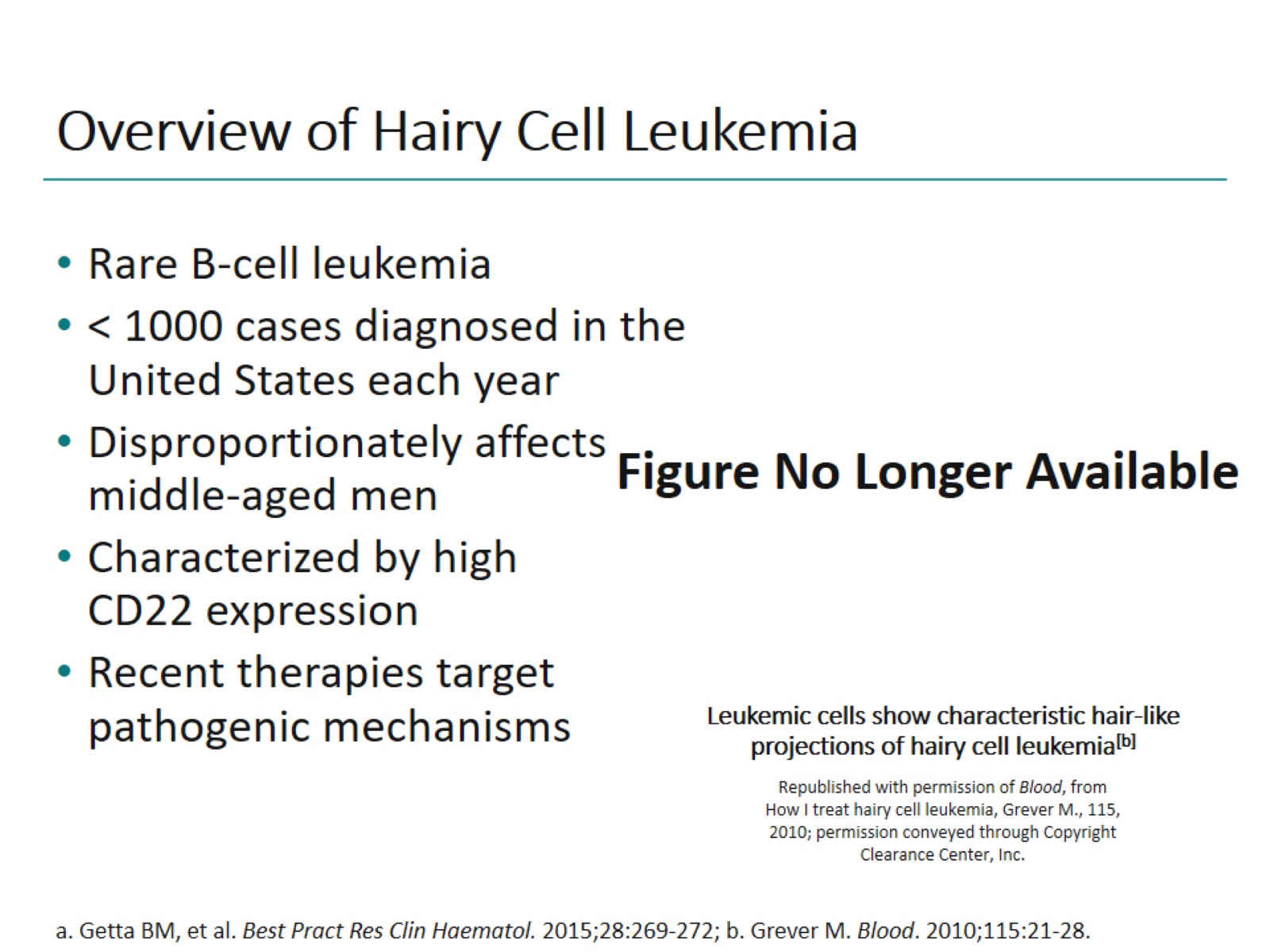 Overview of Hairy Cell Leukemia
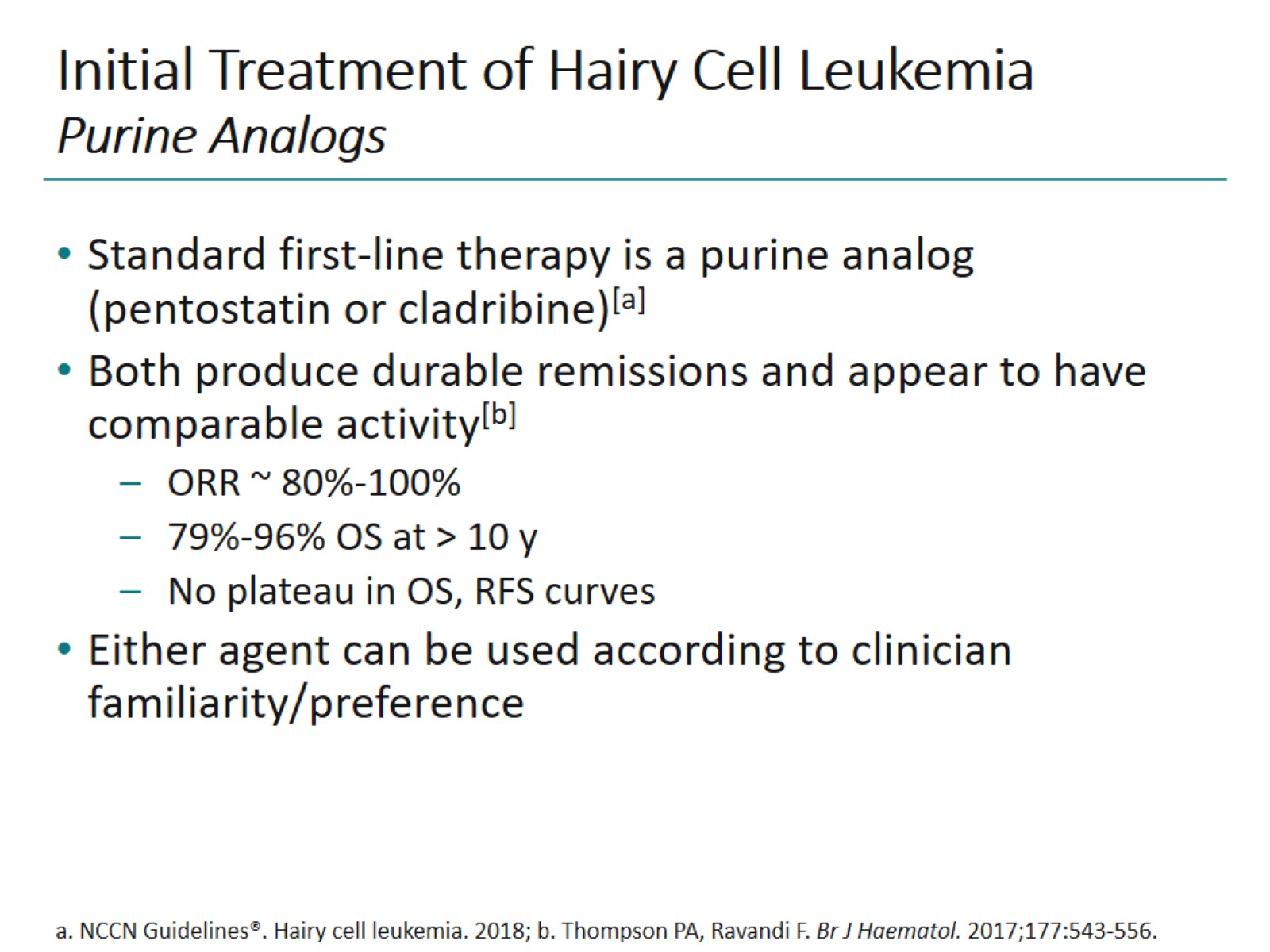 Initial Treatment of Hairy Cell LeukemiaPurine Analogs
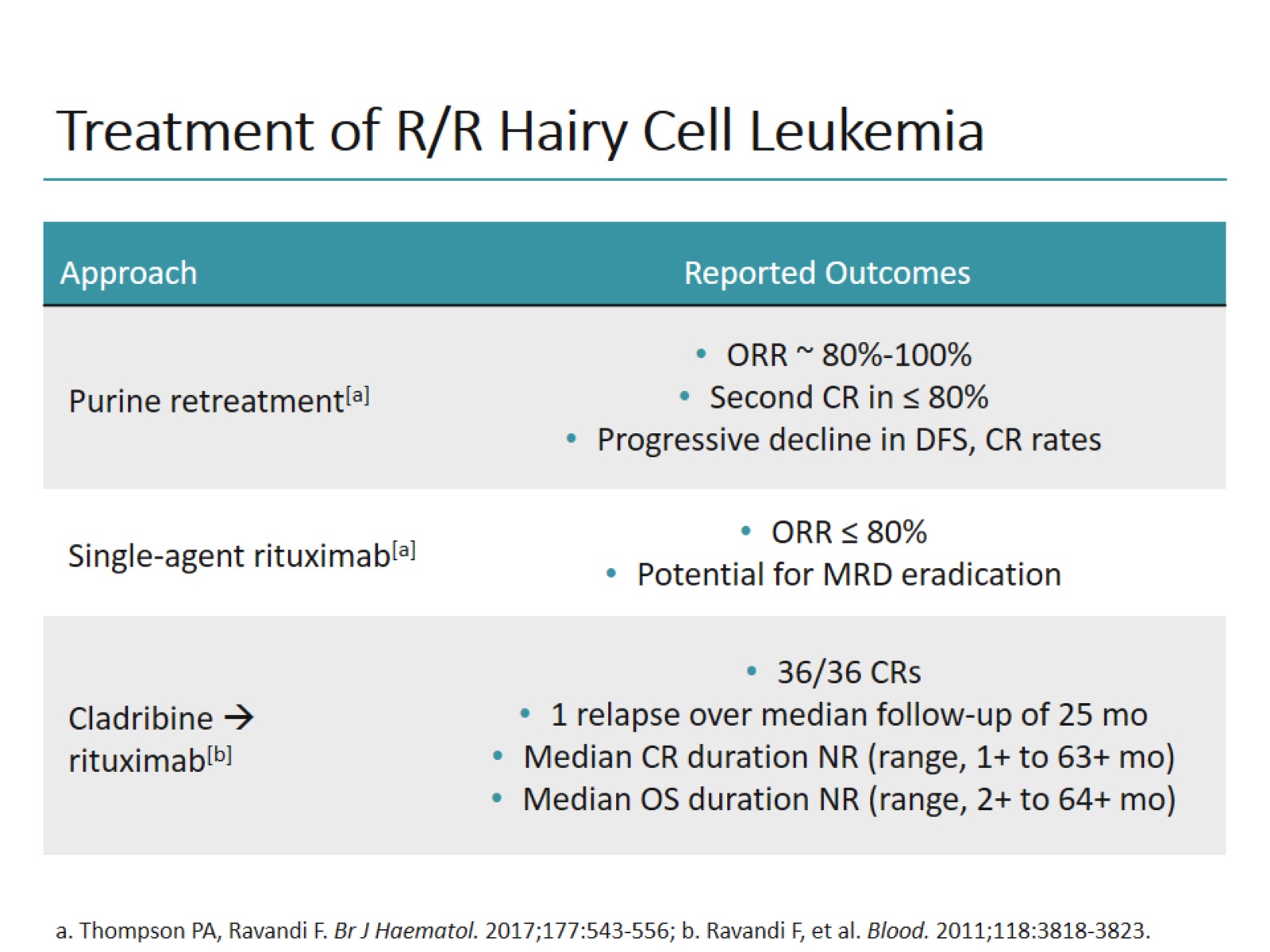 Treatment of R/R Hairy Cell Leukemia
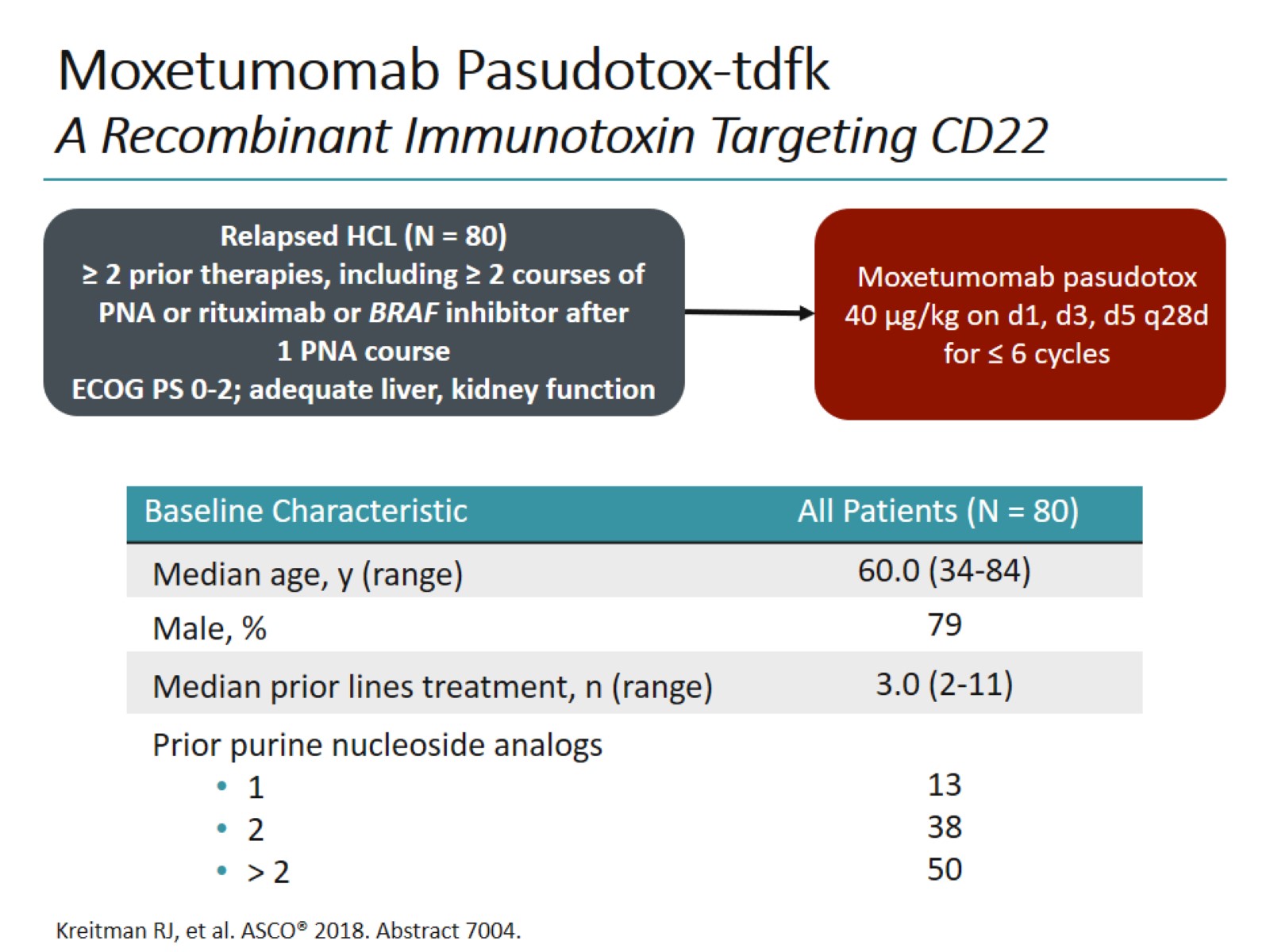 Moxetumomab Pasudotox-tdfk A Recombinant Immunotoxin Targeting CD22
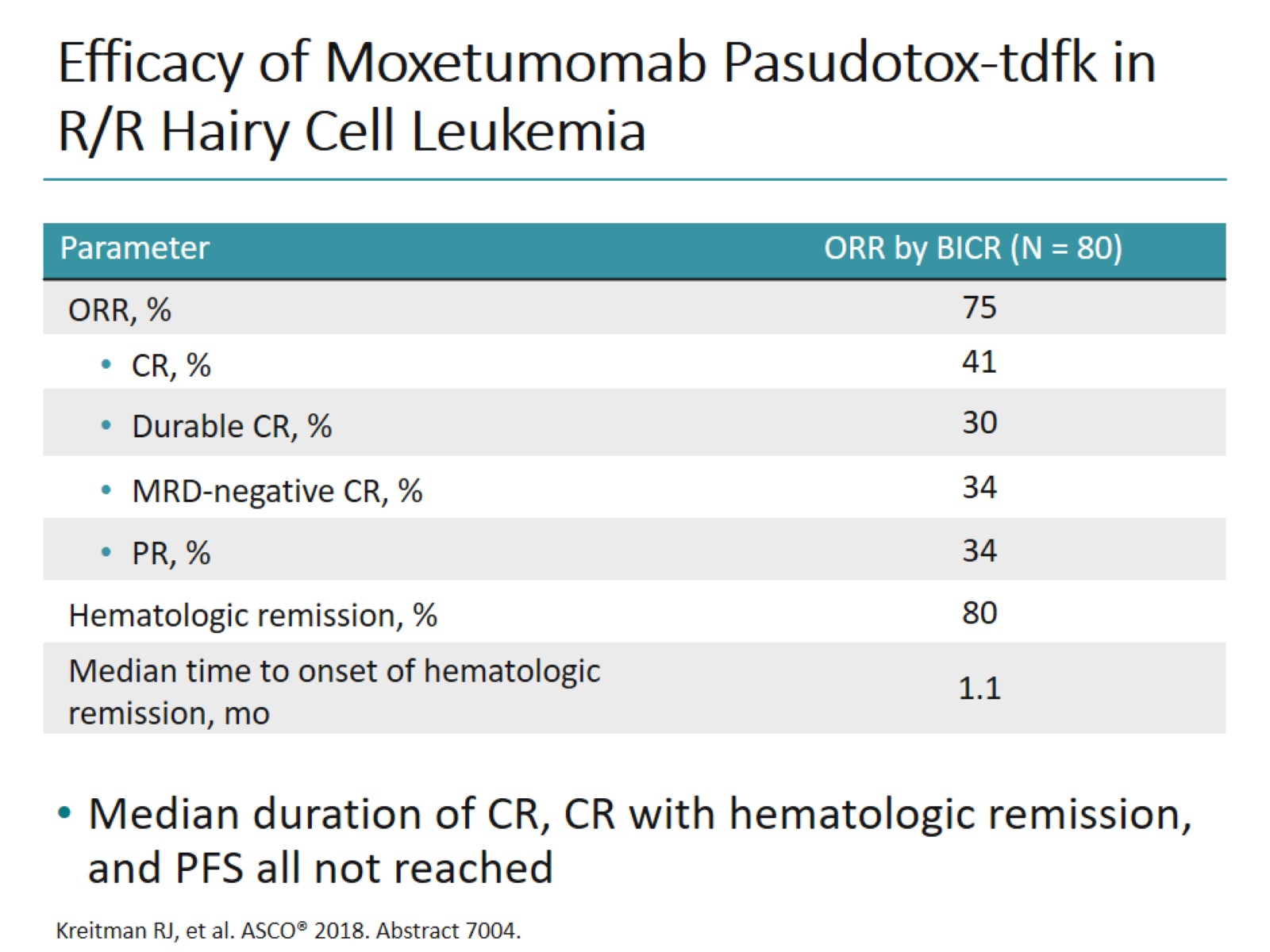 Efficacy of Moxetumomab Pasudotox-tdfk in R/R Hairy Cell Leukemia
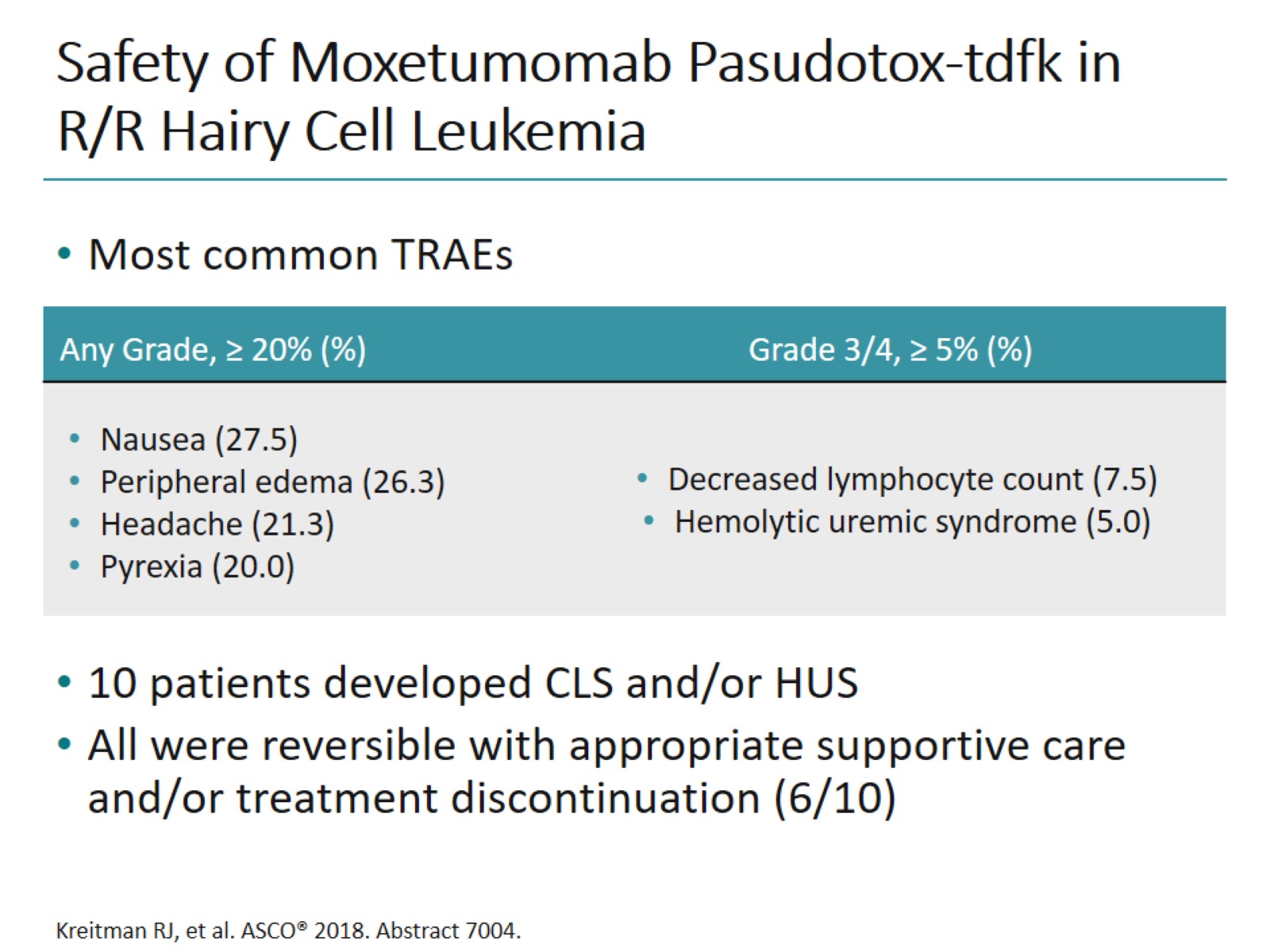 Safety of Moxetumomab Pasudotox-tdfk in R/R Hairy Cell Leukemia
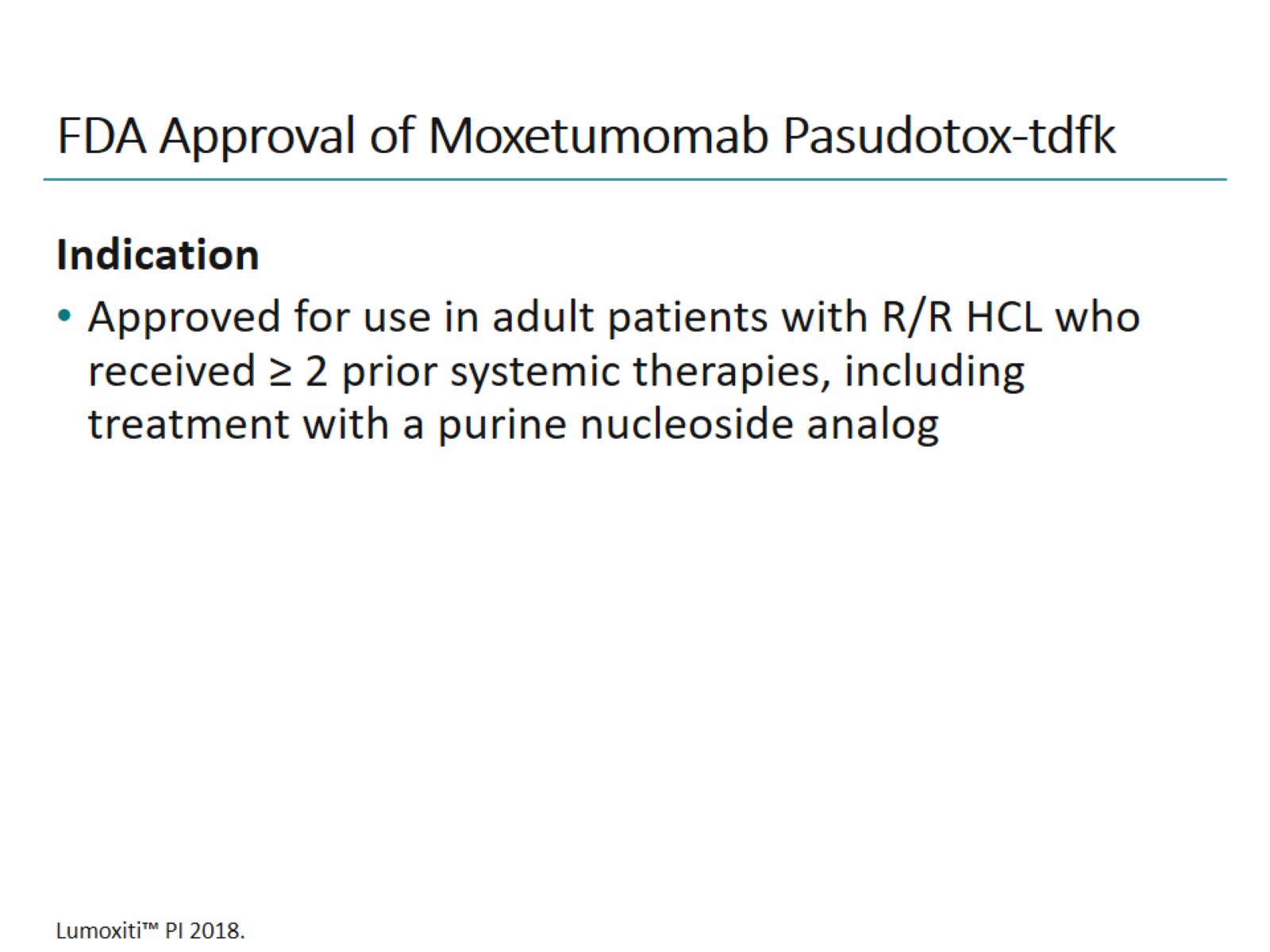 FDA Approval of Moxetumomab Pasudotox-tdfk
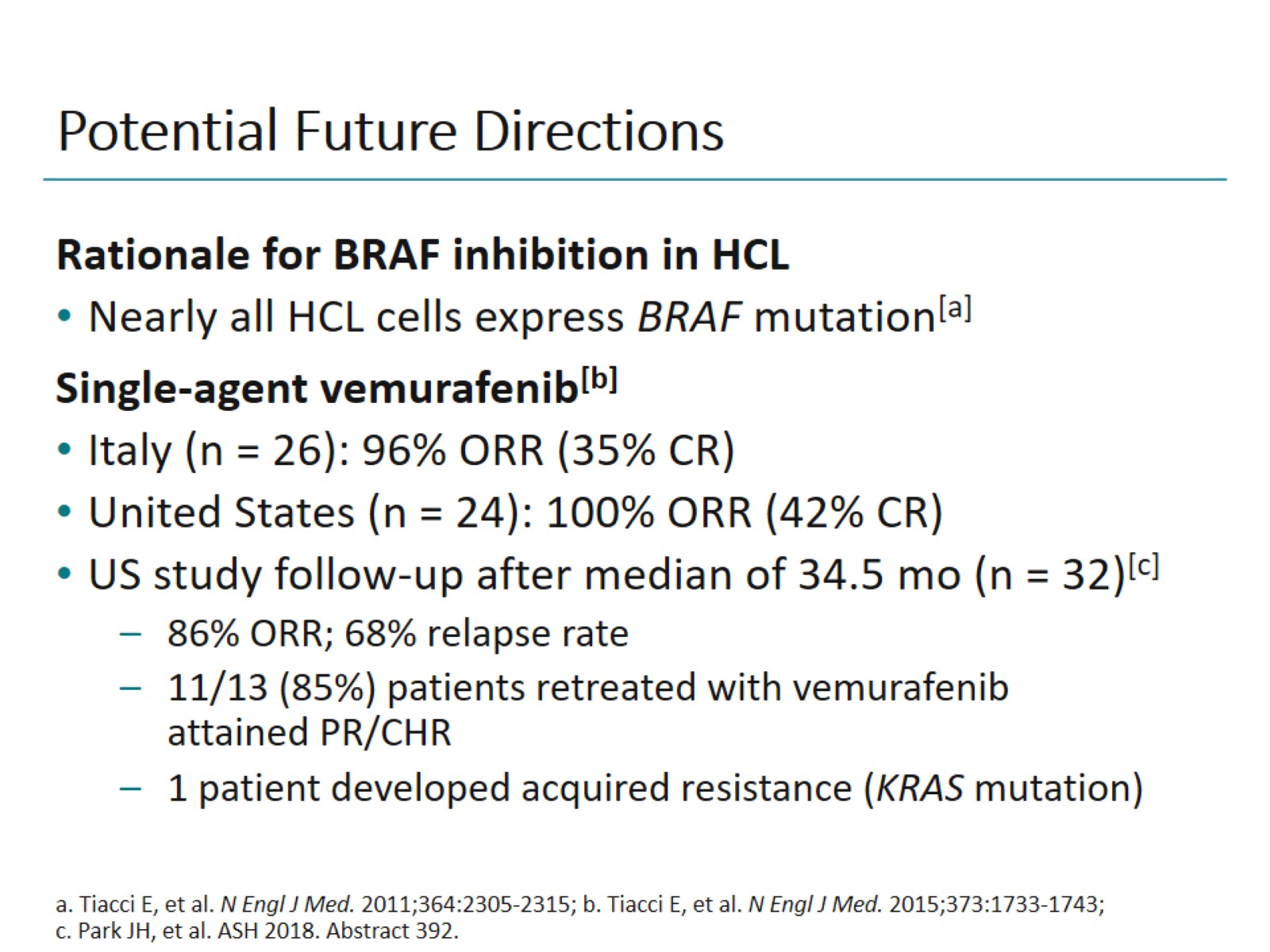 Potential Future Directions
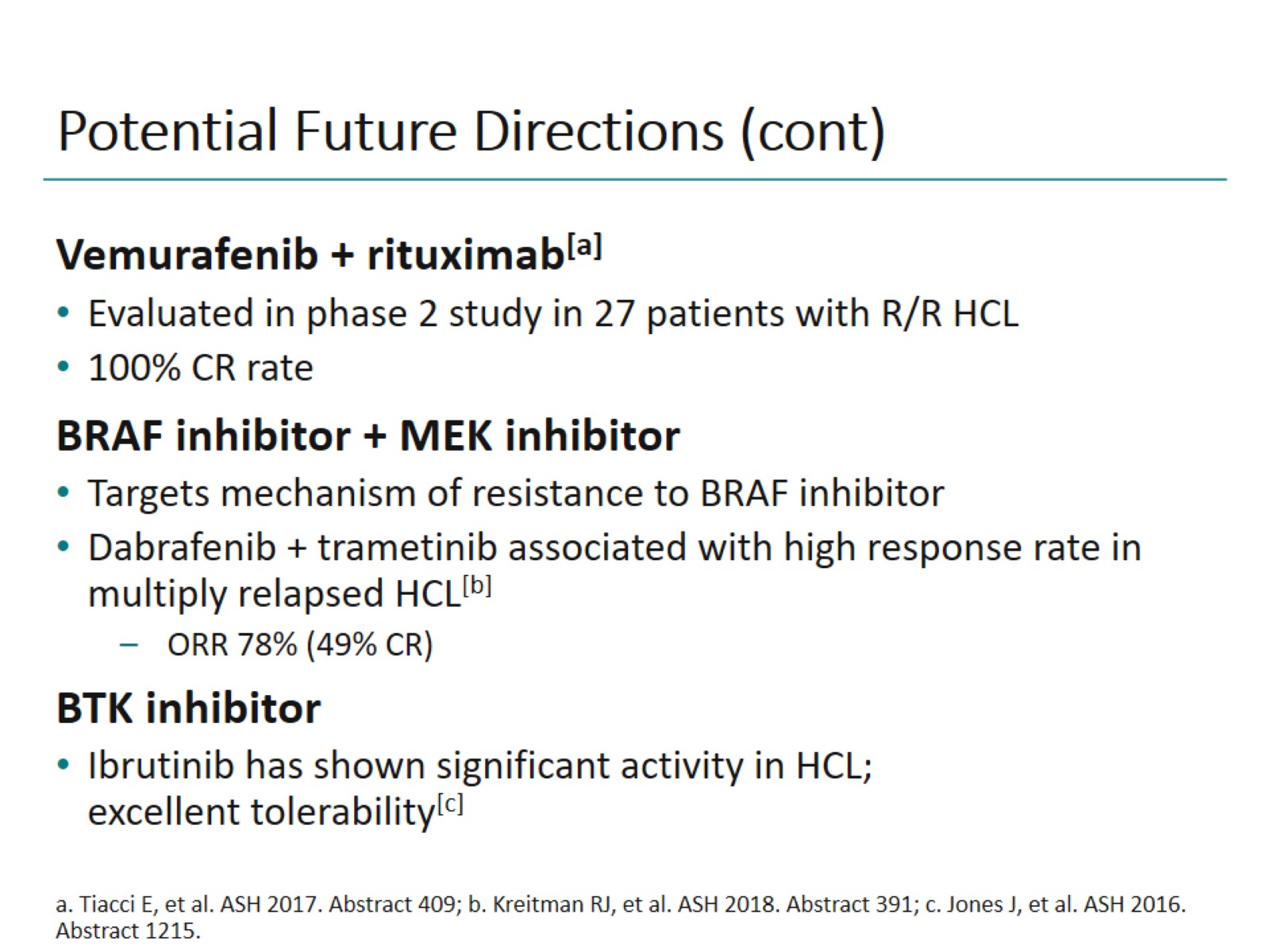 Potential Future Directions (cont)
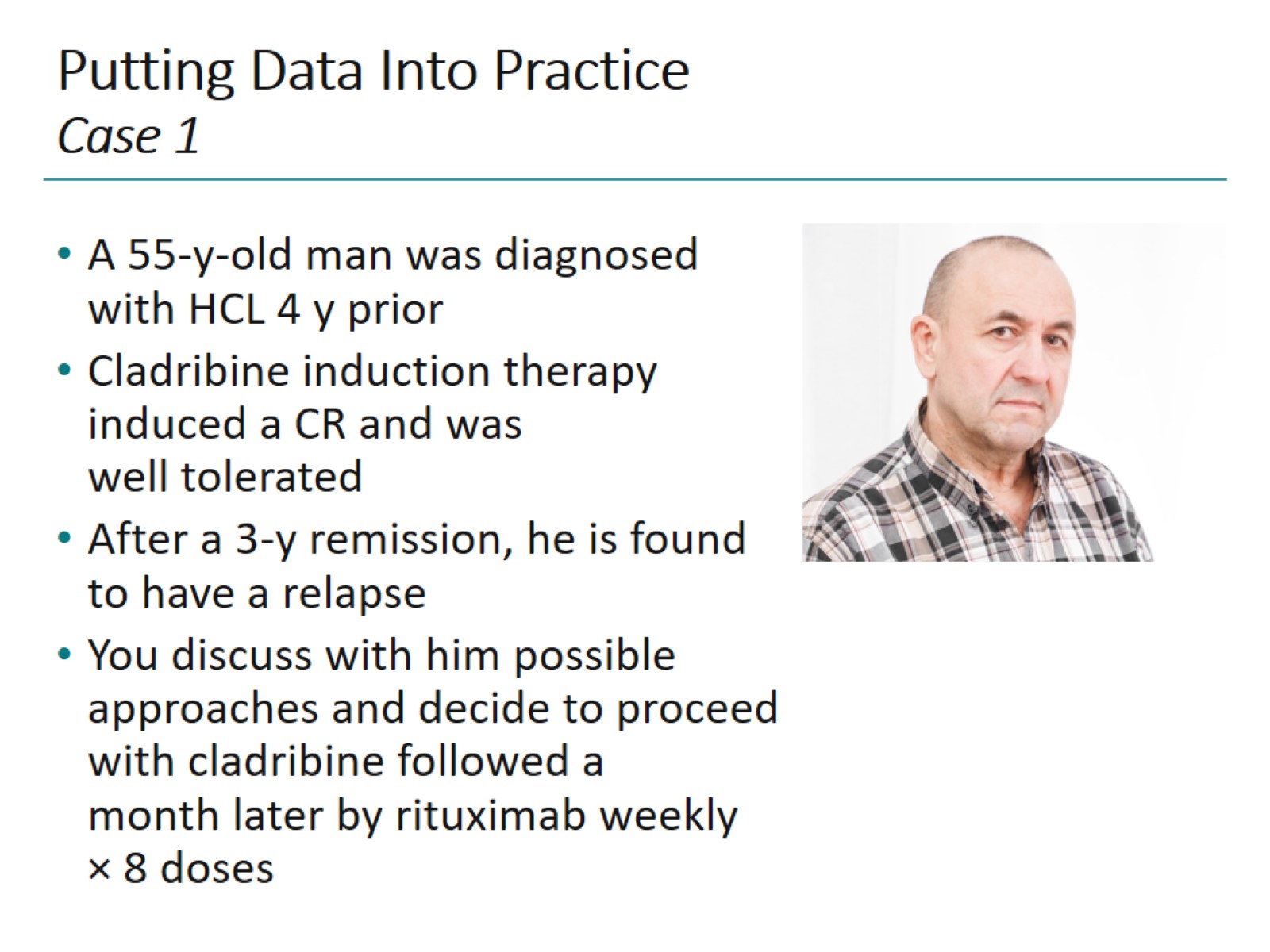 Putting Data Into PracticeCase 1
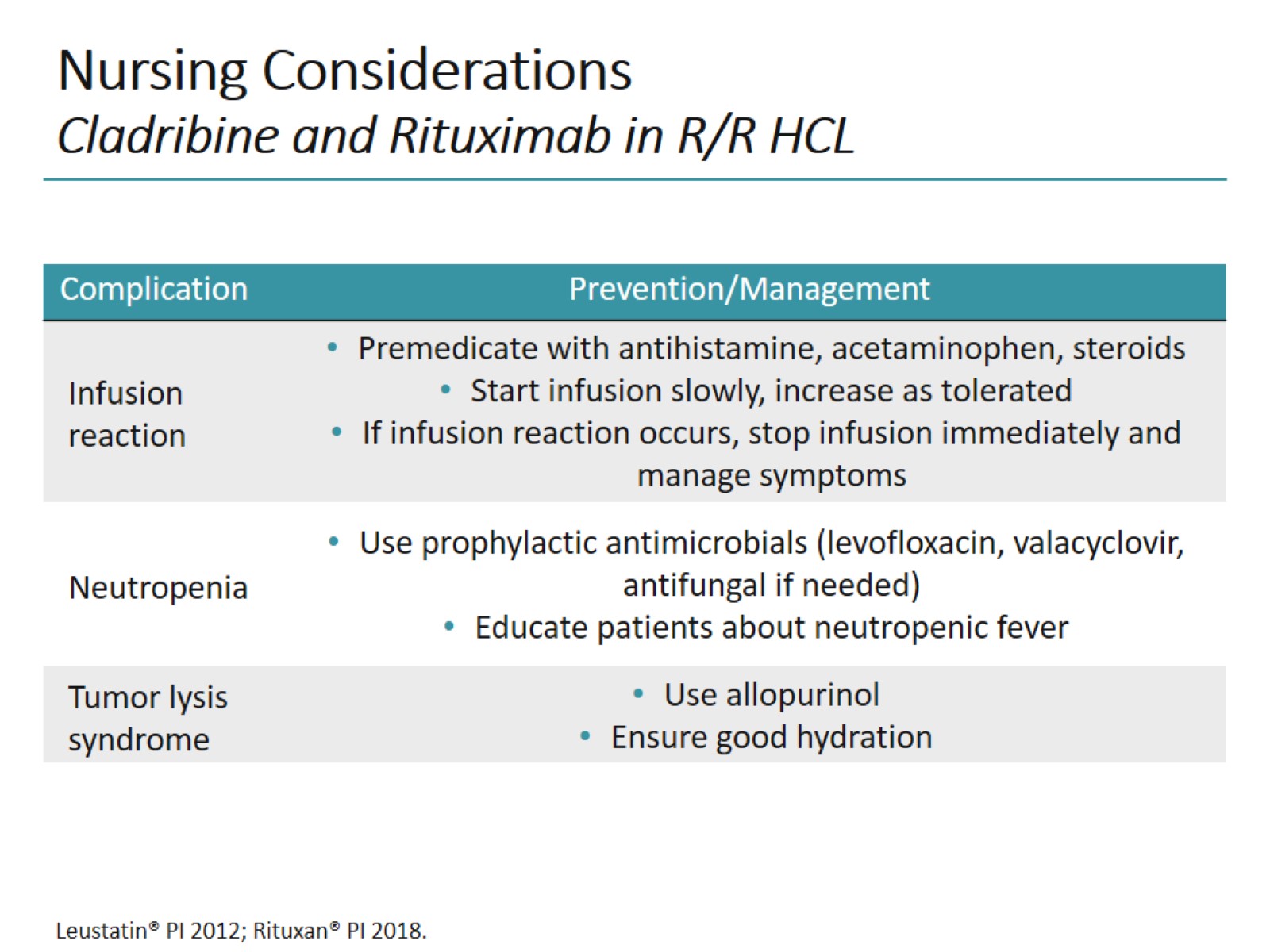 Nursing ConsiderationsCladribine and Rituximab in R/R HCL
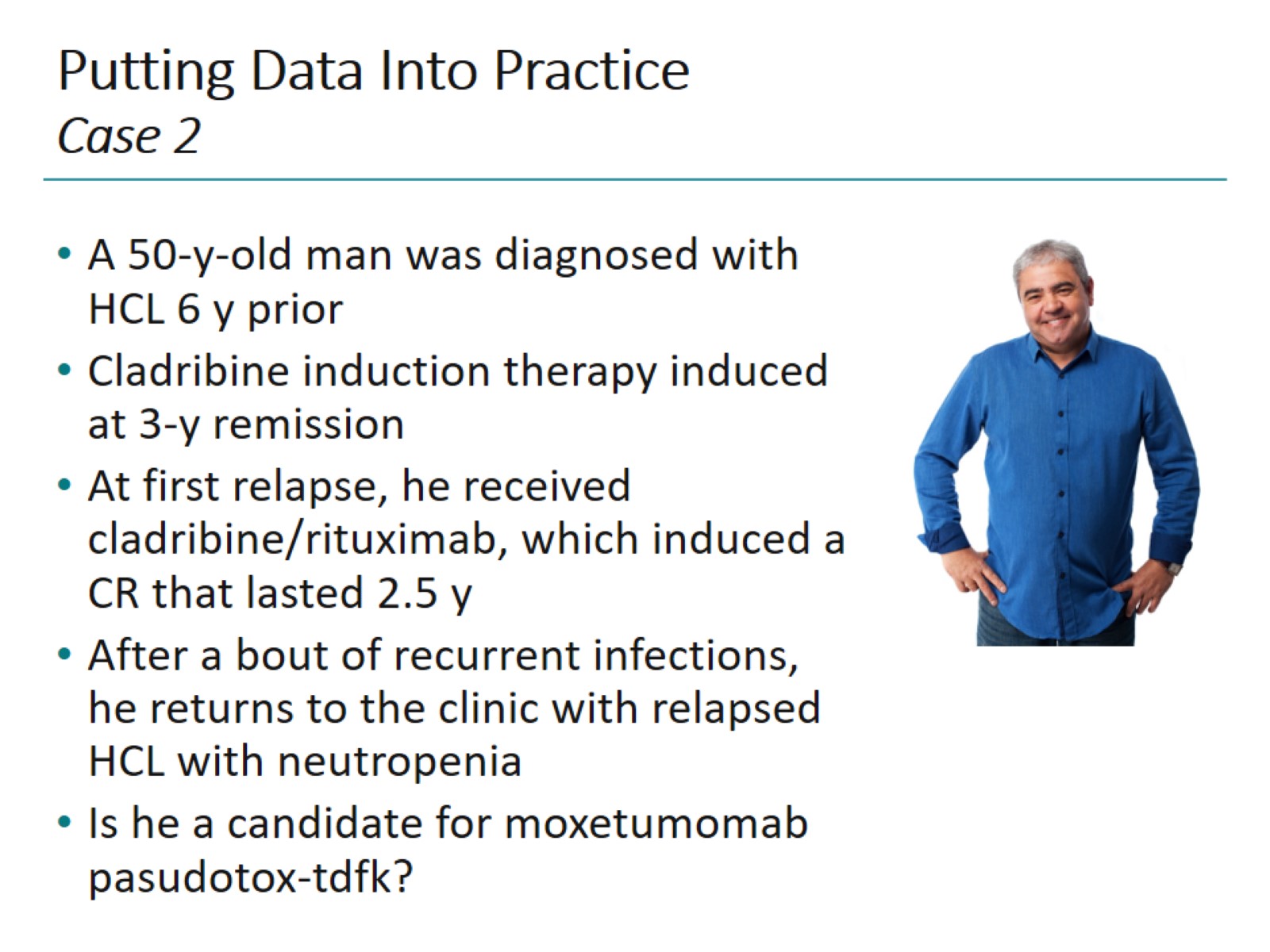 Putting Data Into PracticeCase 2
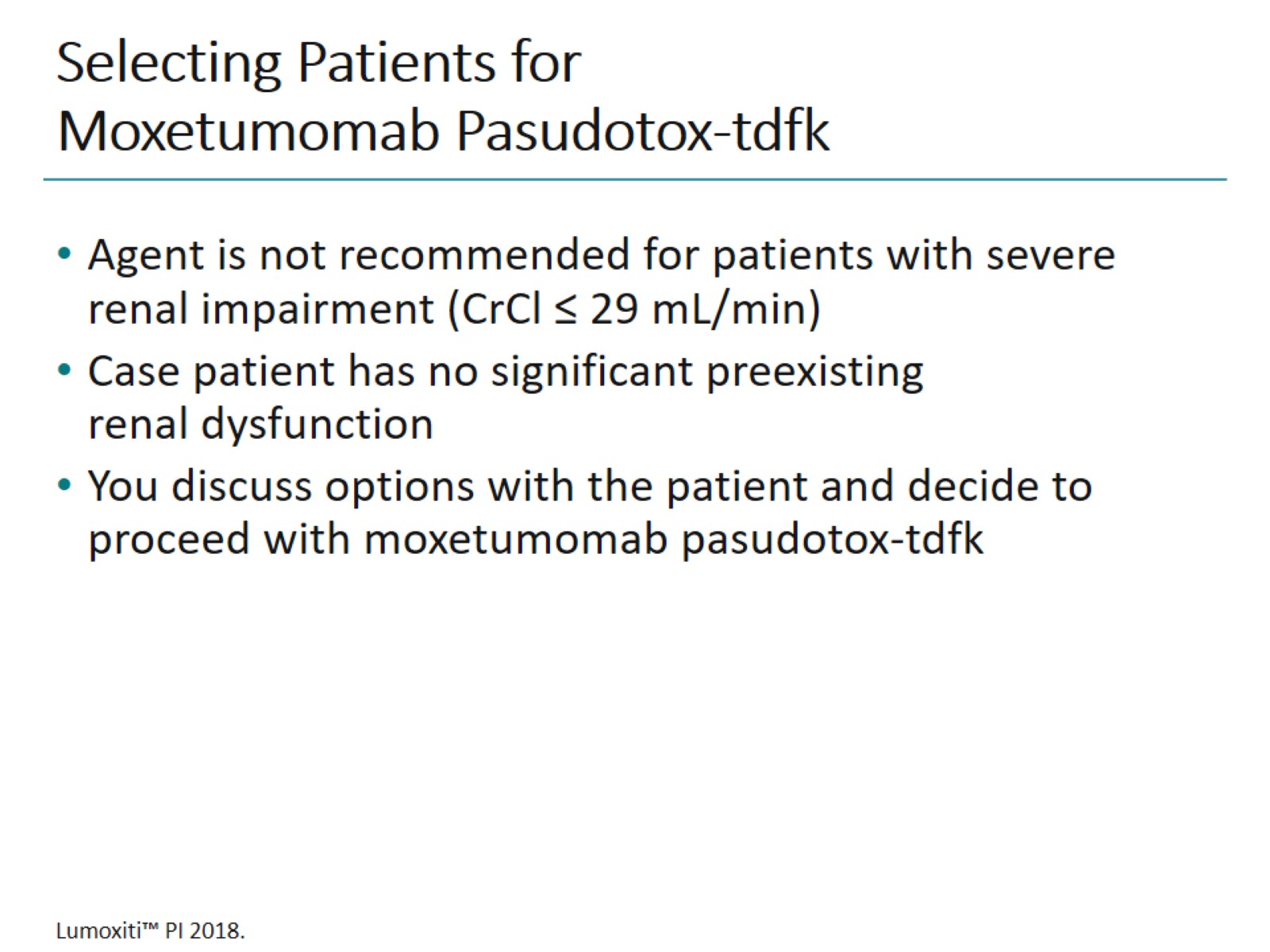 Selecting Patients for Moxetumomab Pasudotox-tdfk
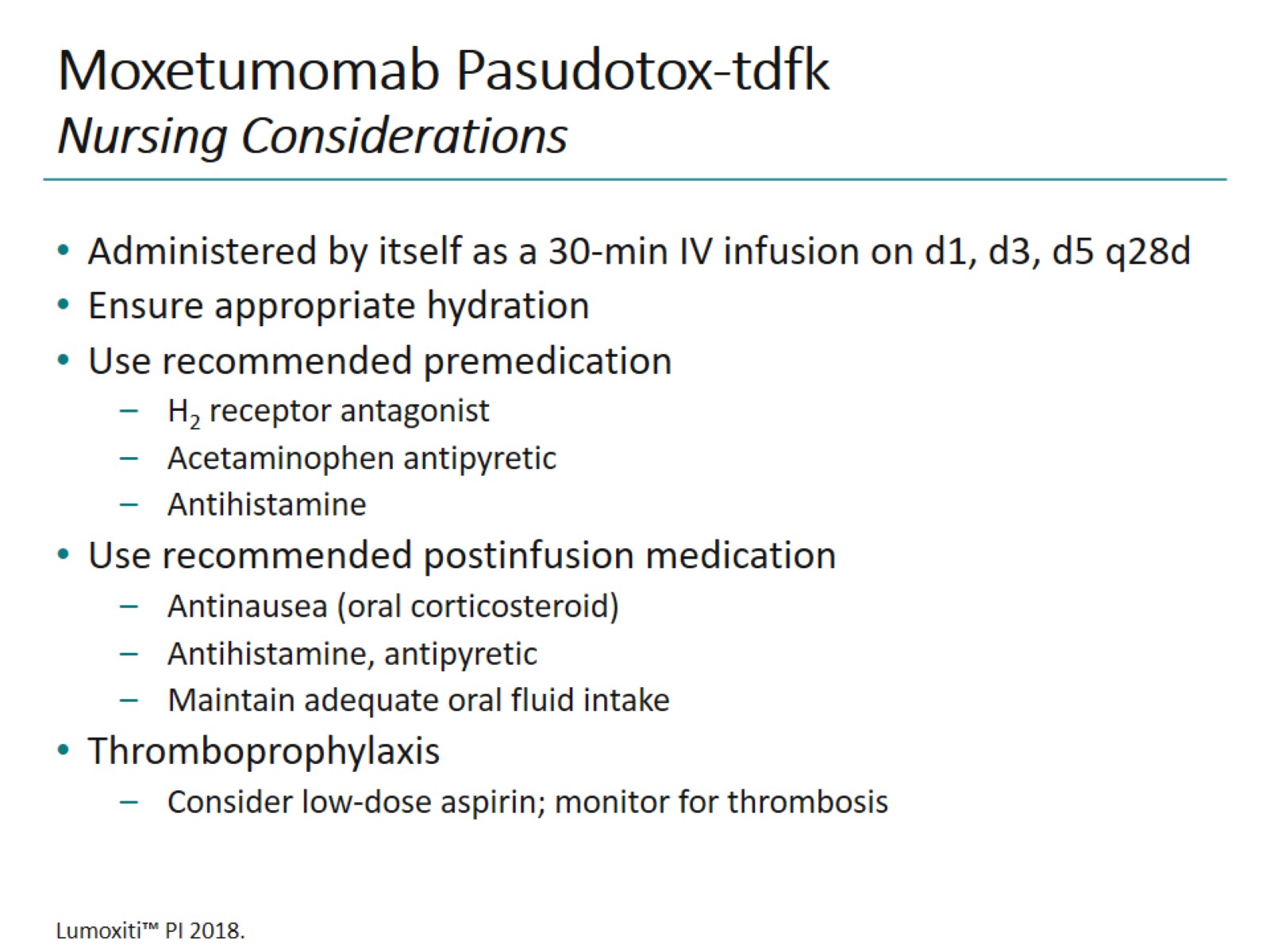 Moxetumomab Pasudotox-tdfk Nursing Considerations
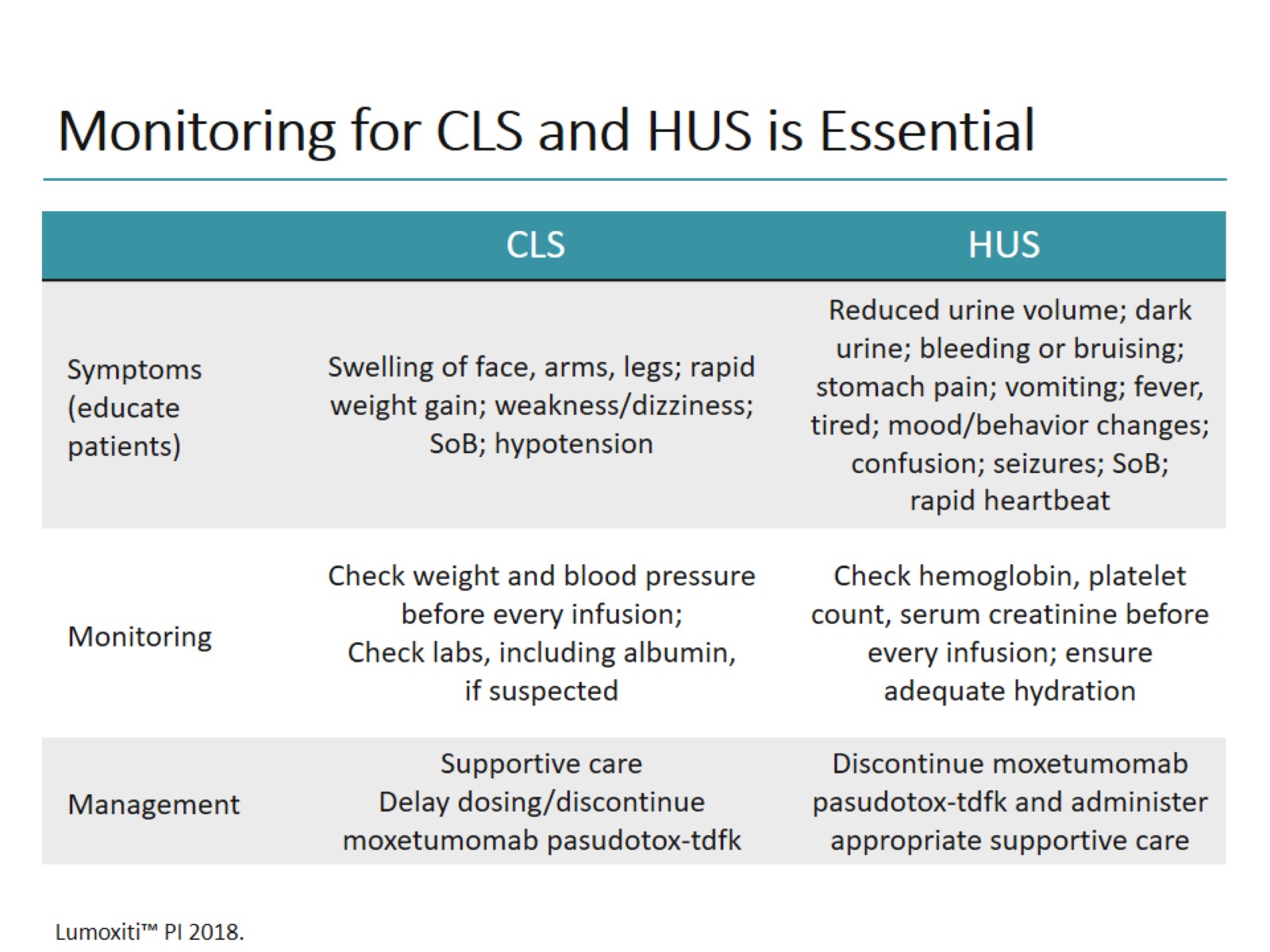 Monitoring for CLS and HUS is Essential
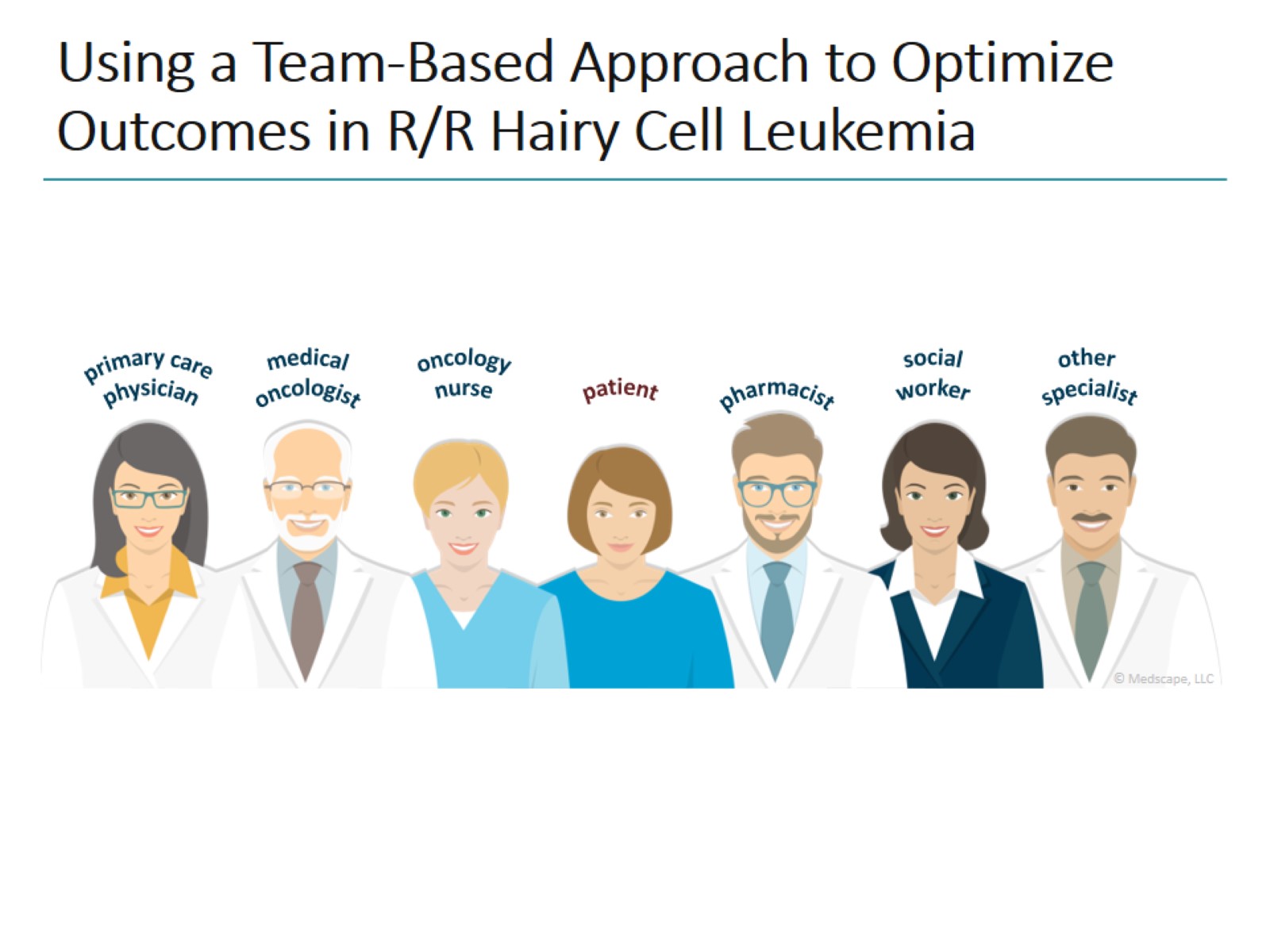 Using a Team-Based Approach to Optimize Outcomes in R/R Hairy Cell Leukemia
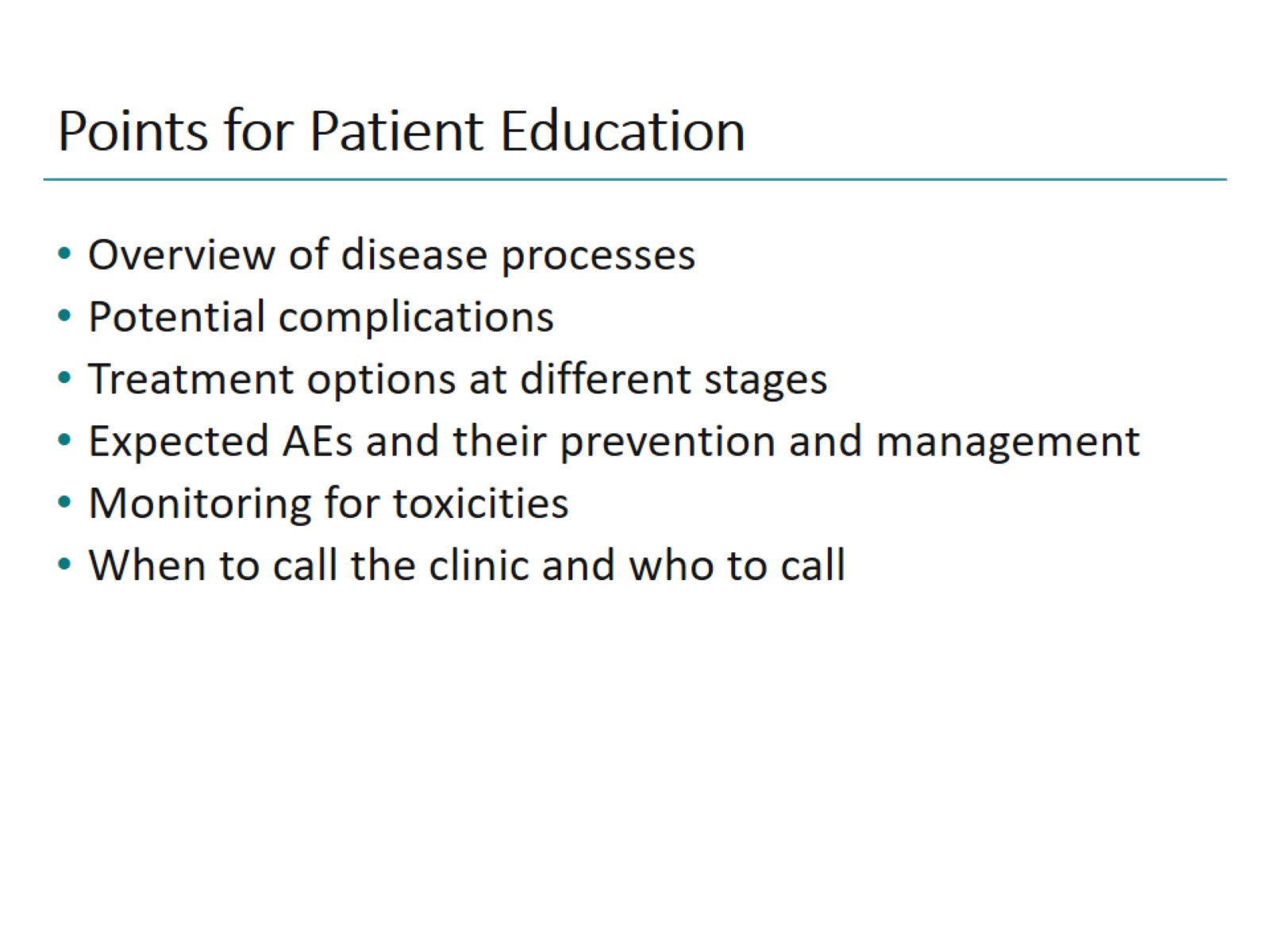 Points for Patient Education
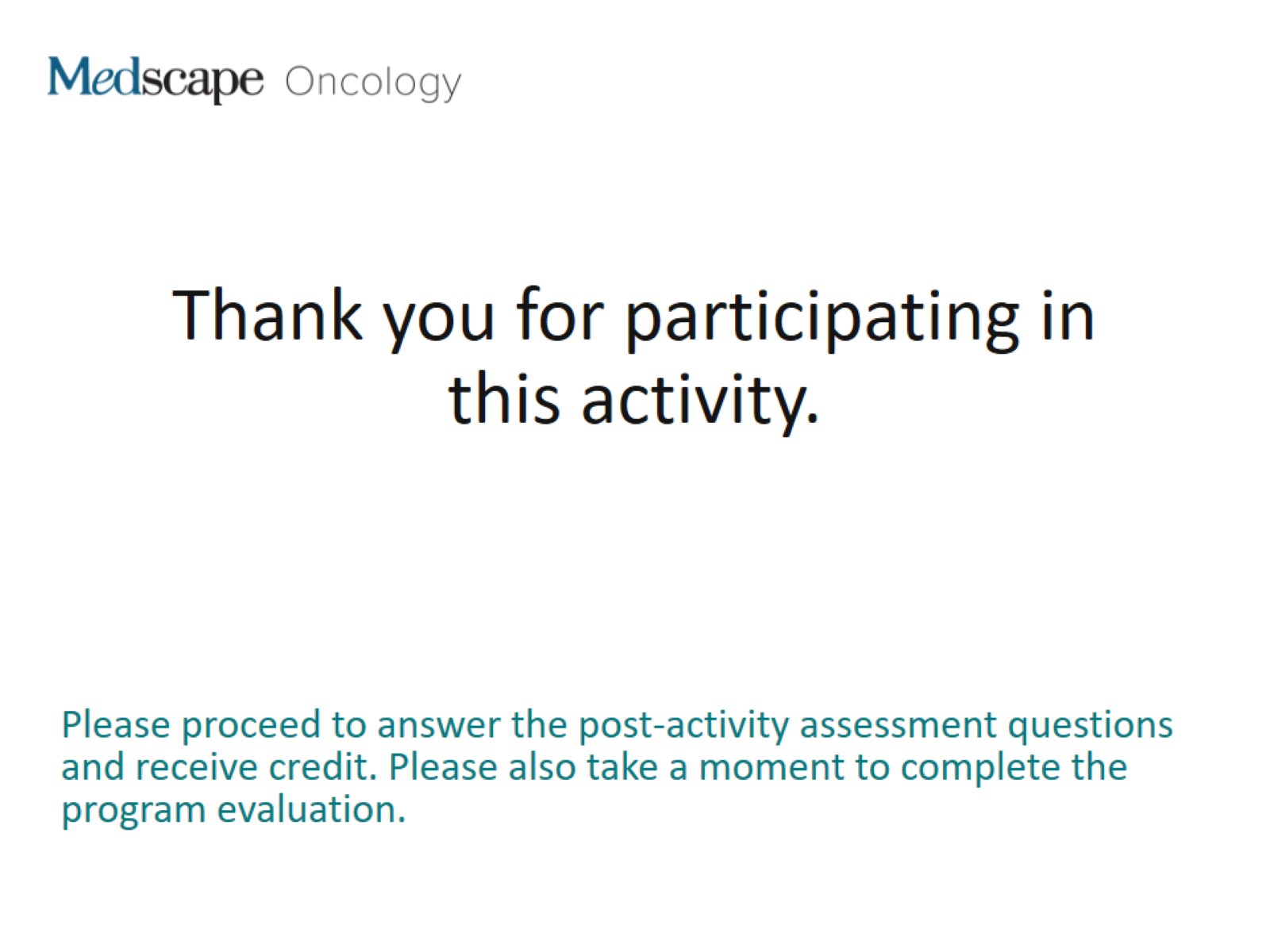